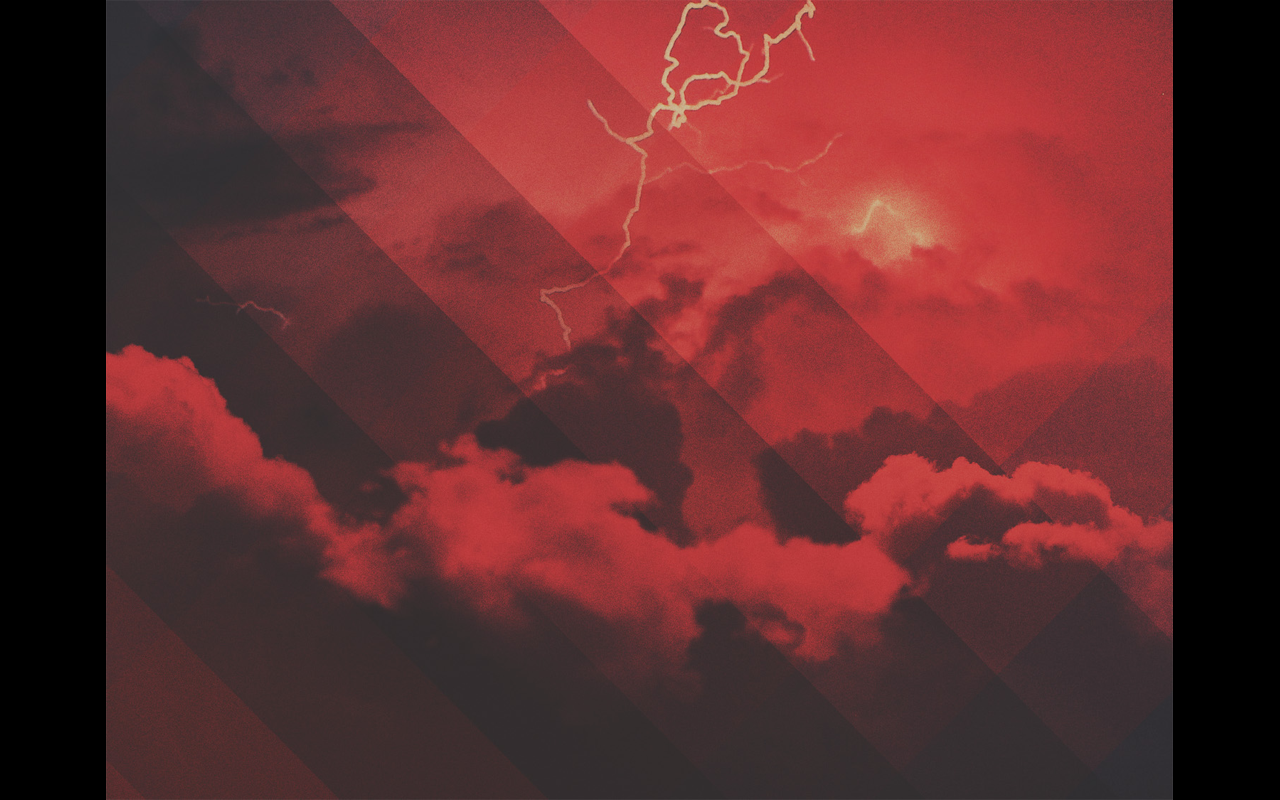 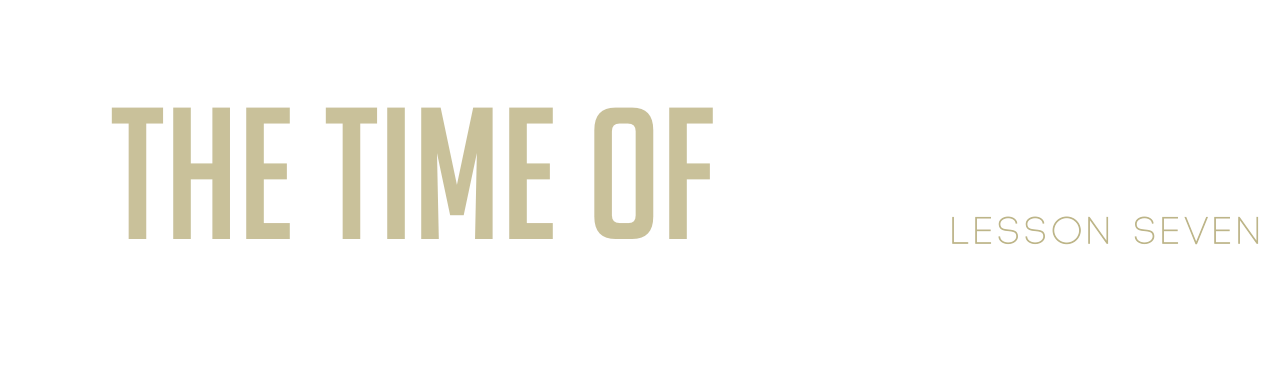 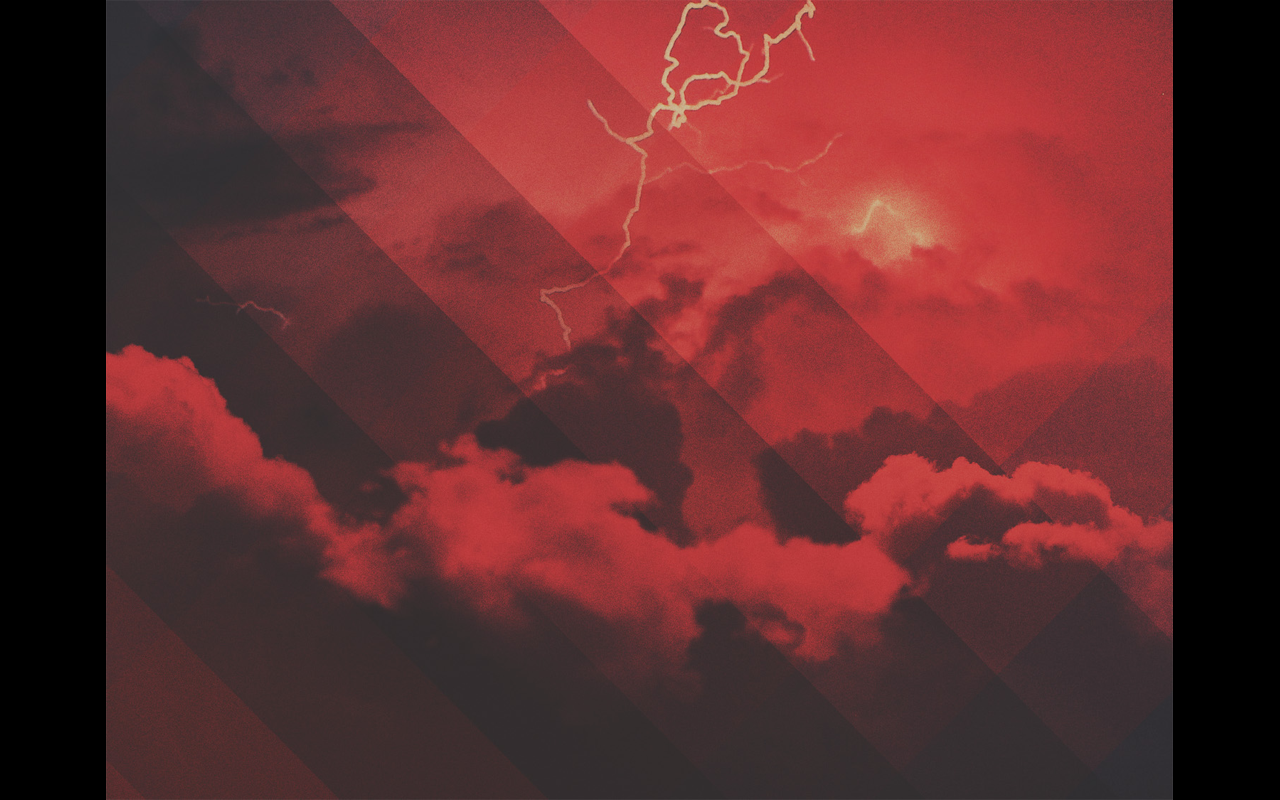 God Answers Prayer
The tenth chapter is an interlude between chapters nine and eleven
Daniel was fasting and praying for three weeks – the answer was sent on the first day
Sometimes the answer to our prayers may be hindered by demon powers but we may be assured that God’s answer is always on the way
Michael, Daniel’s Prince
Apparently, Michael was especially commissioned to take care of Daniel’s needs
He is called Daniel’s prince (Daniel 10:21)
When the prince of Persia hindered the angel, Michael went to his aid
Antiochus Epiphanes
He was vile
He will come peaceably and with flatteries
He will exalt himself
Antiochus Epiphanes
He is an atheist
He is materialistic
He will desecrate the temple
Present Day Conflict
The Antichrist will come to power, even as Antiochus, deceitfully and with flatteries
In the beginning Israel will be deceived and make a treaty with him
Present Day Conflict
When her eyes are opened to his real character she breaks the covenant and fierce persecution is the result 
Antichrist will be the consummation of all ungodliness, atheism and lawlessness.
Linking Chapter 11 and 12
The conjunction "and" links this chapter with chapter eleven 
The latter part of chapter eleven was describing "Antichrist.” 
This means that the phrase "at that time" is speaking of the time of Antichrist
Linking Chapter 11 and 12
The Jews will accept him after the rapture of the church
Jesus spoke of this in John 5:43, "If another shall come in his own name, him ye will receive."
He will make a covenant with the Jews but will break it in the middle of the week (Daniel 9:27)
Signs Of The Time Of The End
Time of trouble: This is the Great Tribulation spoken of by our Lord – Matthew 24:21
The Prophecy Of Daniel Unsealed: The book of Daniel was to remain a sealed book until this time (verse 9)
Increase In Travel: The tremendous increase in the amount of travel and the speed of travel (verse 4) is a definite sign of the time of the end
Signs Of The Time Of The End
Knowledge: Knowledge is increasing in the ratio as to the population explosion
Increase Of Wickedness: The wicked shall do more wickedness and shall have no understanding
Three Periods Of Times: verse 7,11,12 and Revelation 11:3